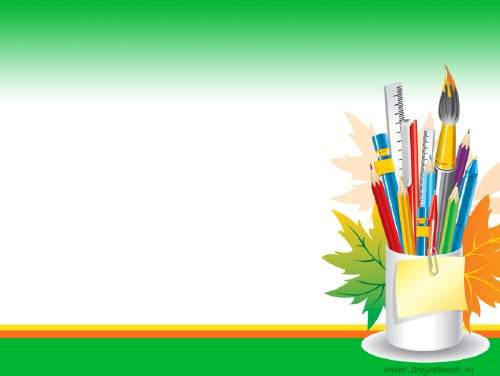 Математика 3 класс УМК 
« Перспектива»
Тема: « Способы вычитания
 числа из суммы.
 Решение задач.»
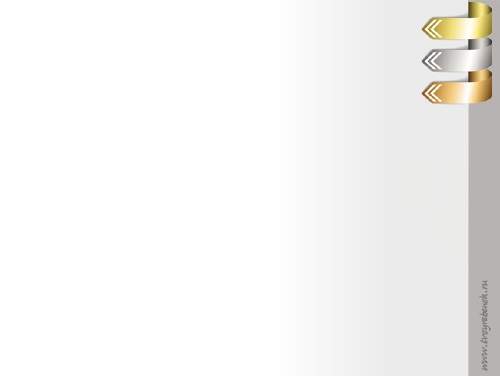 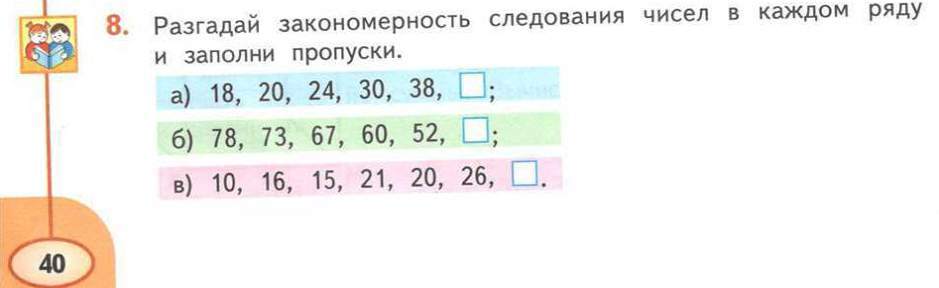 48
Сложение и вычитание в пределах 100 и умножение на 3 , деление на 4.
43
25
21
30
3
15
24
6
27
9
36
10
2
5
1
8
7
3
4
6
Что повторили?
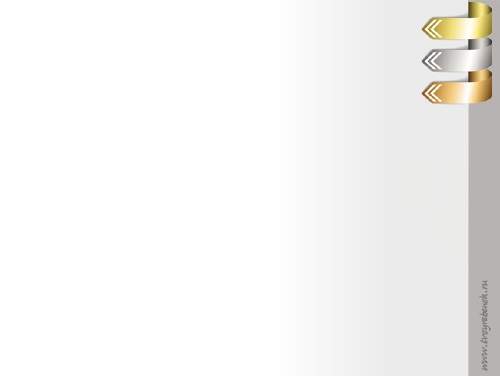 Составьте задачу по таблице. Запишите все способы решения.
?
( 36 + 25 ) – 15 = 61 – 15 =
46 ( руб)
( 36 - 15 ) + 25 = 21 + 25 =
46 ( руб)
46 ( руб)
( 25 - 15 ) + 36 = 10 + 36 =
Ответ:46 рублей осталось.
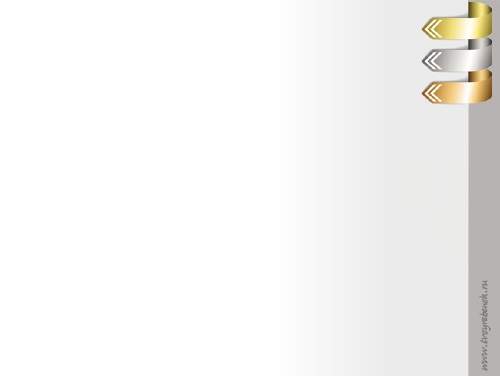 Расшифруйте и запишите слова.
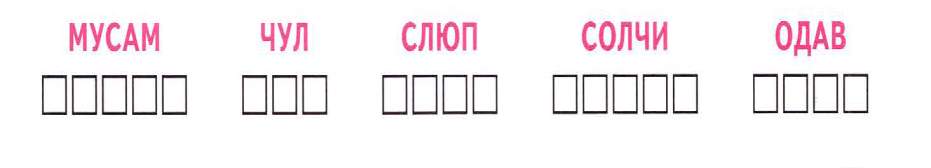 число
вода
луч
плюс
сумма
Какое слово лишнее ? Почему?
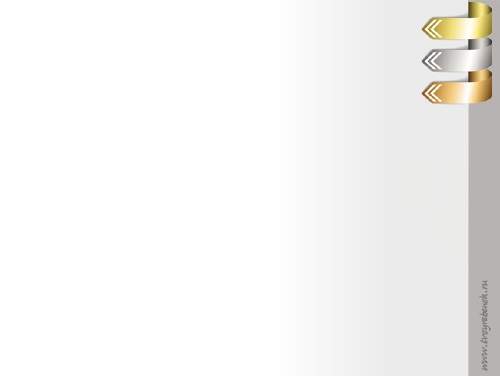 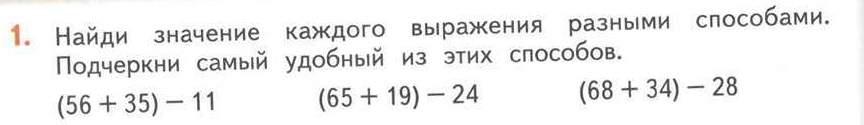 (работа в паре по рядам)
( 56 + 35) – 11= 91 – 11= 80
( 65 + 19 ) – 24 = 84 – 24 = 60
( 65 - 24 ) + 19 = 41 + 19 = 60
( 56 - 11) + 35= 45 + 35= 80
(35 – 11 ) + 56= 24 + 56= 80
Чему будем учиться на уроке?
Будем решать задачи и вычитать число из суммы.
( 68 + 34 ) – 28 = 102 – 28 = 74
( 68 - 28) + 34 = 40 + 34 = 74
( 34 - 28 ) + 68 = 6 + 68 = 74
Как определить , какой способ удобнее?
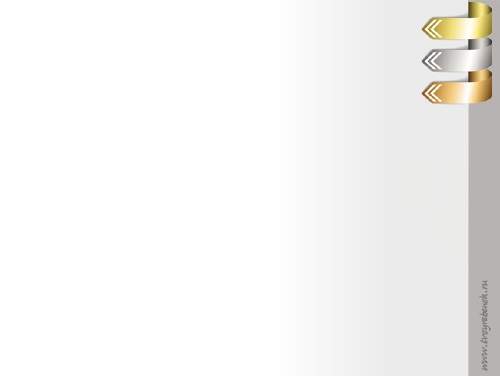 Самостоятельное решение. Самооценка.
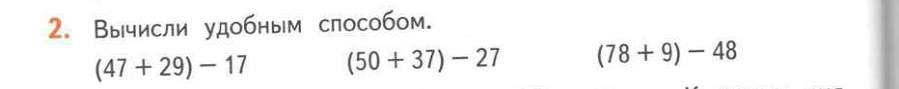 39
60
59
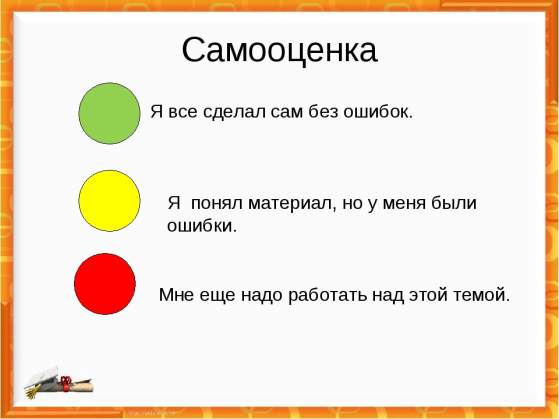 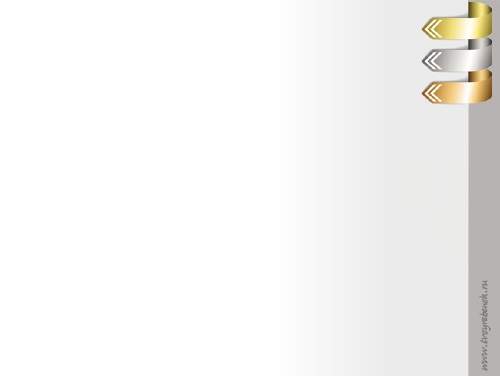 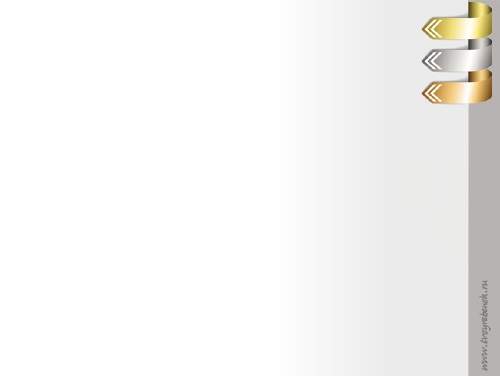 Прочитайте задачу. Составьте таблицу.
1
3
2
( 20 + 35) – ( 13 + 29) = 55 – 42 = 13 ( кг)
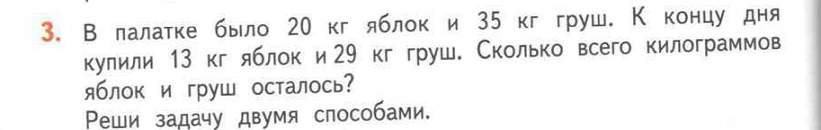 1
3
2
( 20 - 13) + ( 35 - 29) = 7 + 6 = 13 ( кг)
Было
Купили
Стало
Яблоки
20 кг
13 кг
?
?
Груши
35 кг
29 кг
?
Ответ: 13 кг яблок и груш осталось.
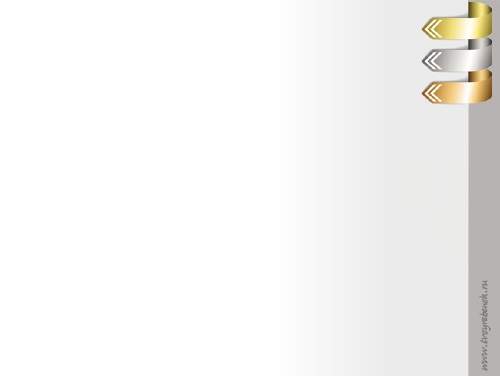 Домашняя работа: стр. 40 № 6,  5
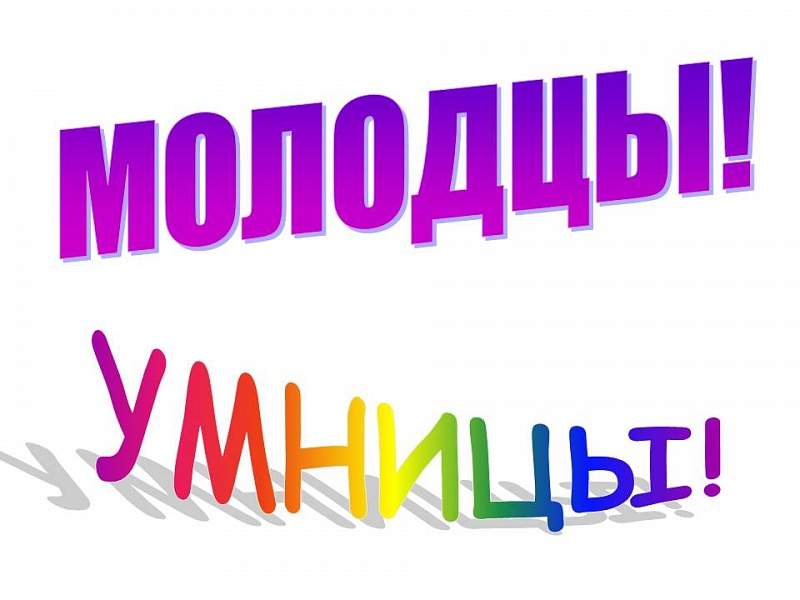